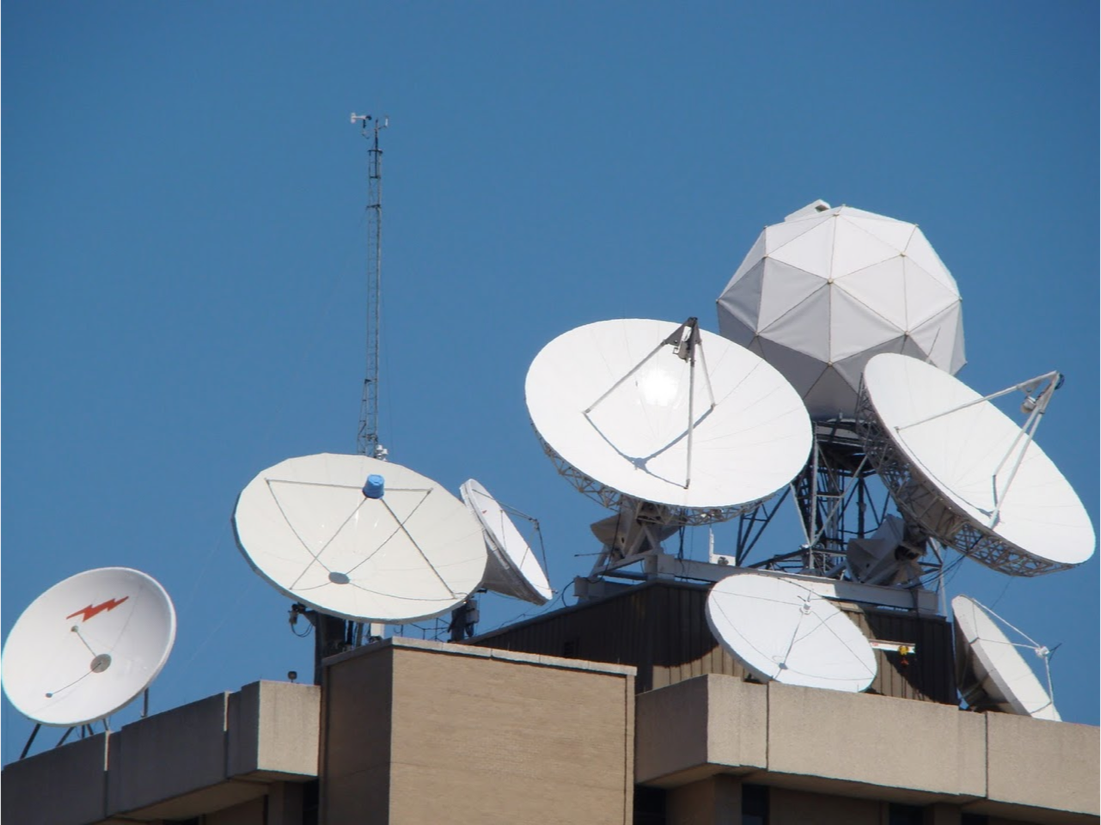 University of Wisconsin SSEC
Satellite Data Services 
Archive
2016 McIDAS Users Meeting
November 17, 2016
2016 MUG Meeting
History
2016 MUG Meeting
First antennas 1974
2016 MUG Meeting
First Satellite Imagery in the online archive
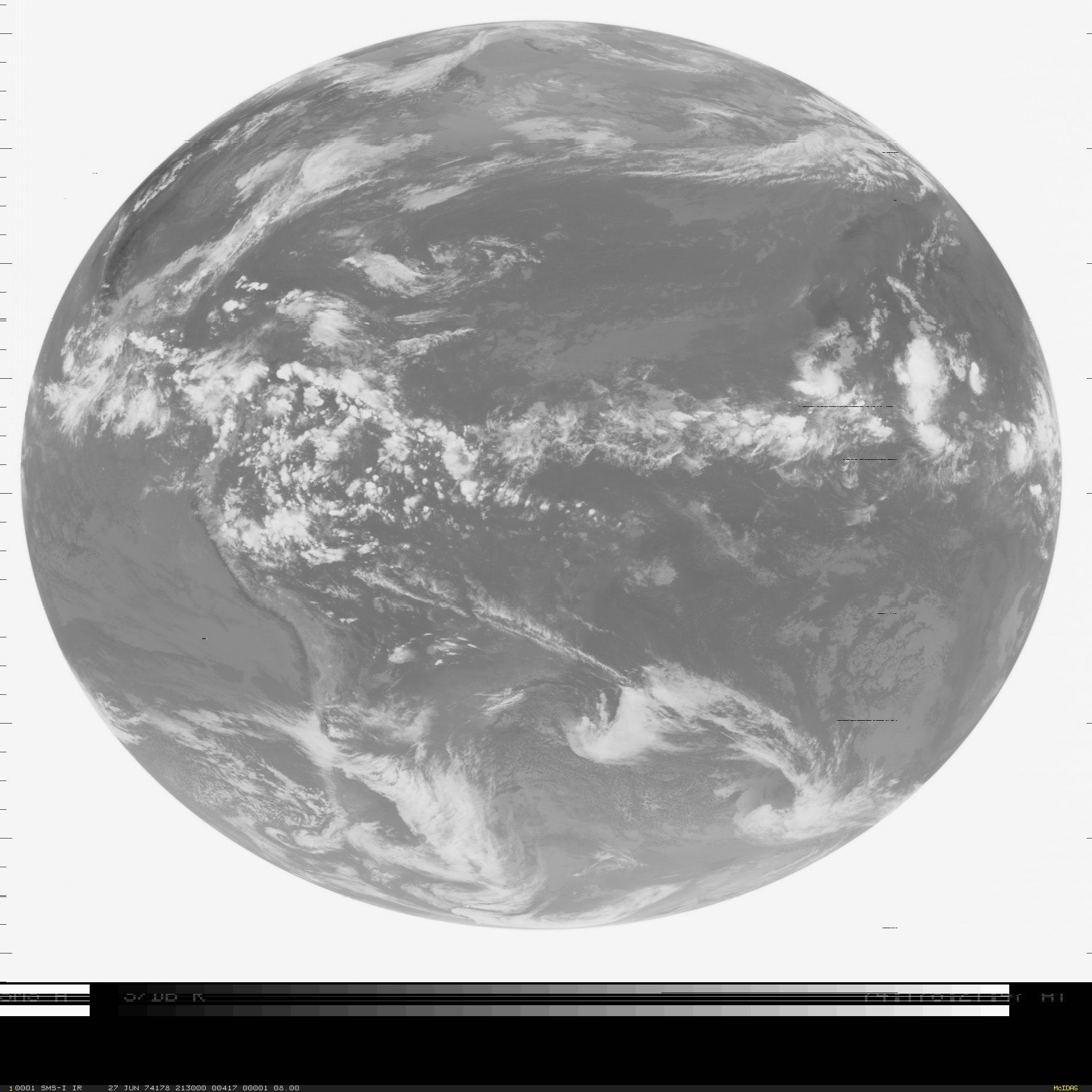 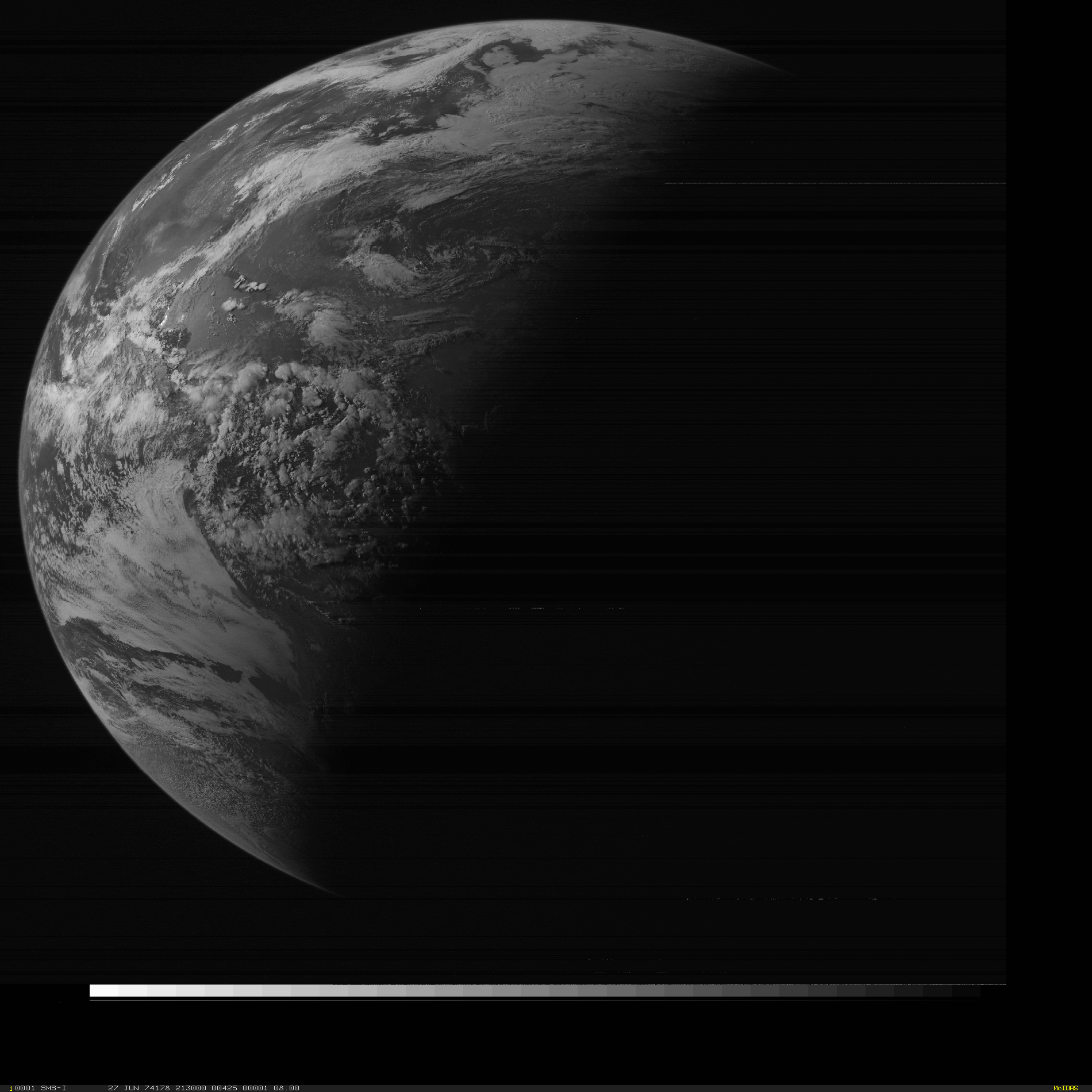 1974 day 178
2016 MUG Meeting
9-Track tapes
2016 MUG Meeting
Dr. Verner Suomi
2016 MUG Meeting
U-matic (1978-1996)
2016 MUG Meeting
U-matic (1978-1996)
2016 MUG Meeting
National Archive (1979-2004)
SSEC became the National Archive of GOES data in 1979
Tried to send the archiving activity to NOAA over the next 25 years
Finally Moved to NCDC in 2004 (Now called NCEI)
2016 MUG Meeting
3590 tapes (1996-2005)
2016 MUG Meeting
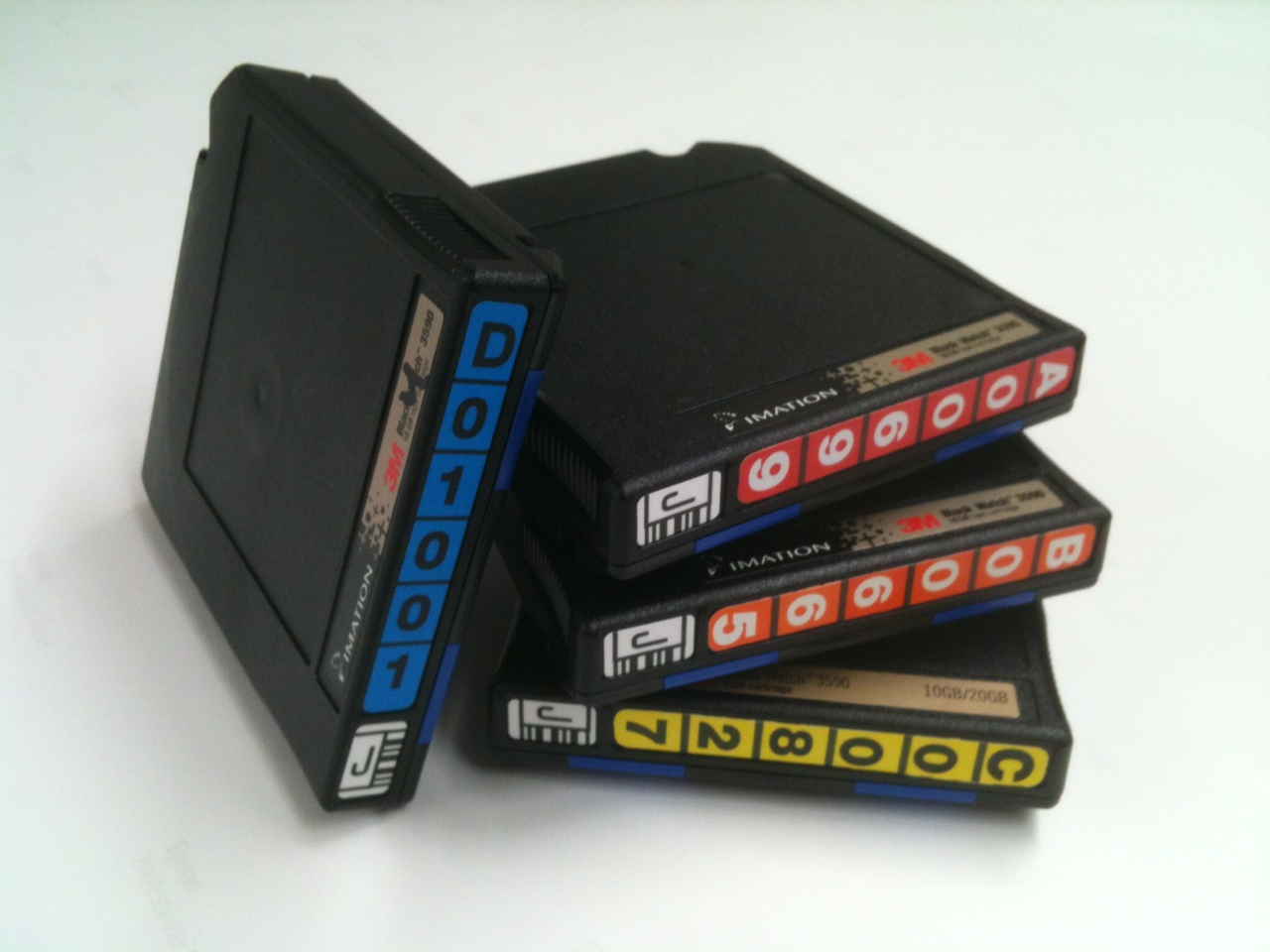 Online Archive (2005- Present)
2016 MUG Meeting
LTO-5
2016 MUG Meeting
Misc Data Archive
Statistics
210 TB of data via ADDE in first 10 months of 2016
12 million transaction in 2016
Averaged 2.5 TB transferred via ADDE per day in October 2016
As of Dec 2015, over 975 TBs online.  
(closer to 1.5 PB when redundant data are included)

Grows approximately about ~150 TB/year
2016 MUG Meeting
Backend Hardware
6-Dell PowerEdge R430 servers
2 Dell PowerEdge R730 servers
3 Dell PowerVault MD3460 storage arrays
2 Dell PowerVault MD3060e storage arrays
Lustre 2 on zfs
2016 MUG Meeting
Recent Performance Enhancements
Modifications to Lustre server data prefetch:
Himawari-8 entire Day List
Before enhancements  200+ seconds
After Enhancements  ~13 seconds
COMS
Before enhancements  ~17 seconds
After Enhancements  ~2.5 seconds
2016 MUG Meeting
Meteosat-1
2016 MUG Meeting
Meteosat-1
Originally pulled from 9-track tape in early 2000s, but not decoded.
Covers time period of December 1, 1978 – November 24, 1979
Rediscovered in summer 2016 due to an inquiry by Paul Menzel
Decoded, Navigated, and Calibrated by Dan Forrest and Dave Santek 
Provided to Eumetsat in November 2016
2016 MUG Meeting
Eumetsat article
2016 MUG Meeting
One Day in 1979
2016 MUG Meeting
SMS 1974-1980
Doug Ratcliff, Dan Forrest, Nancy Troxel-Hoehn, Jerrold Robaidek
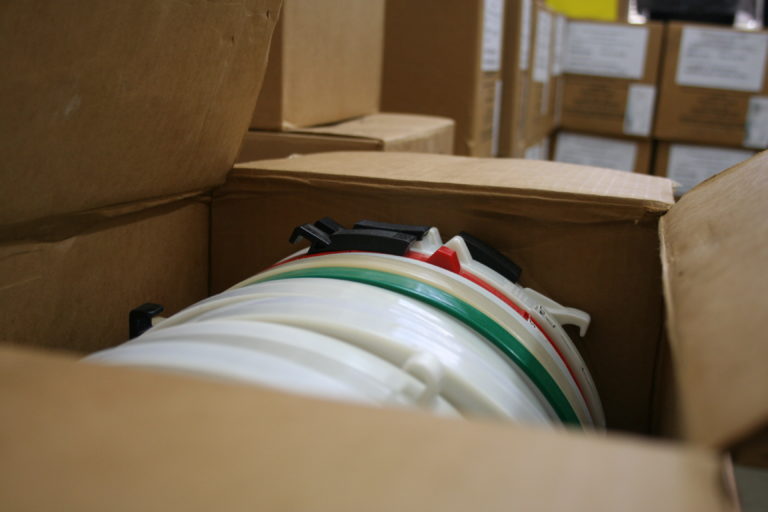 2016 MUG Meeting
SMS   1974-1980
~1,300 9-track tapes scheduled for destruction by NASA Goddard
Reading was complete in the past week
Processing and decoding now
Tapes covered a period of 1974 – 1980, but most were from July 1974 and Fall 1975 time period
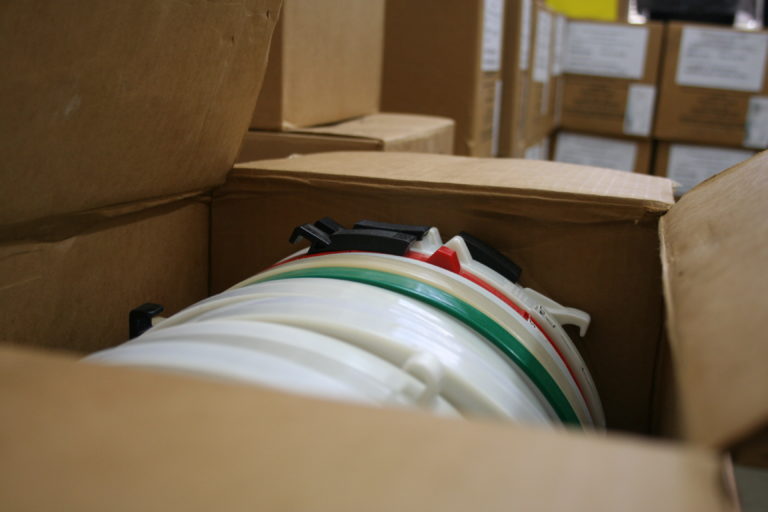 2016 MUG Meeting
Edmund Fitzgerald
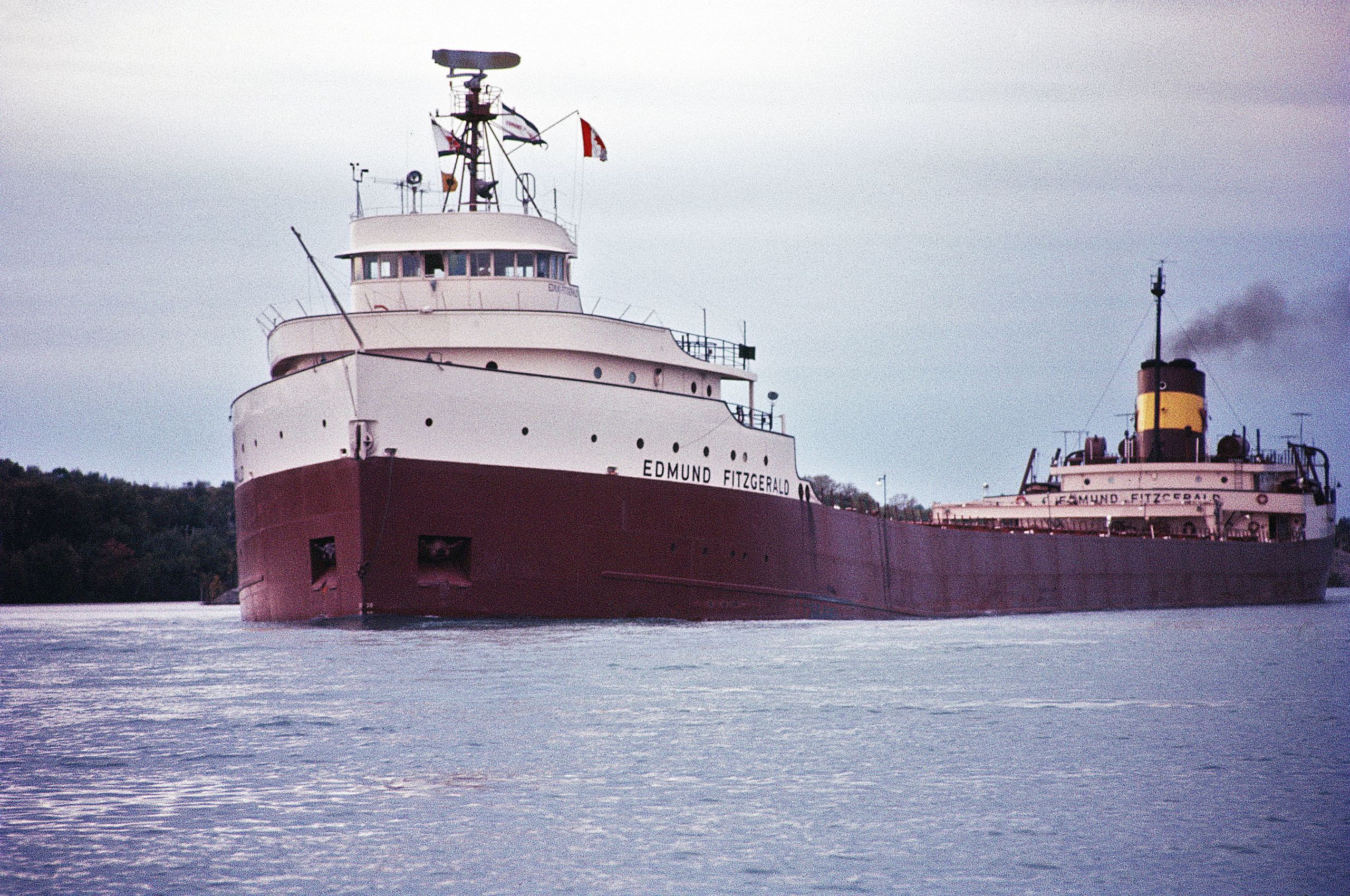 November 10, 1975
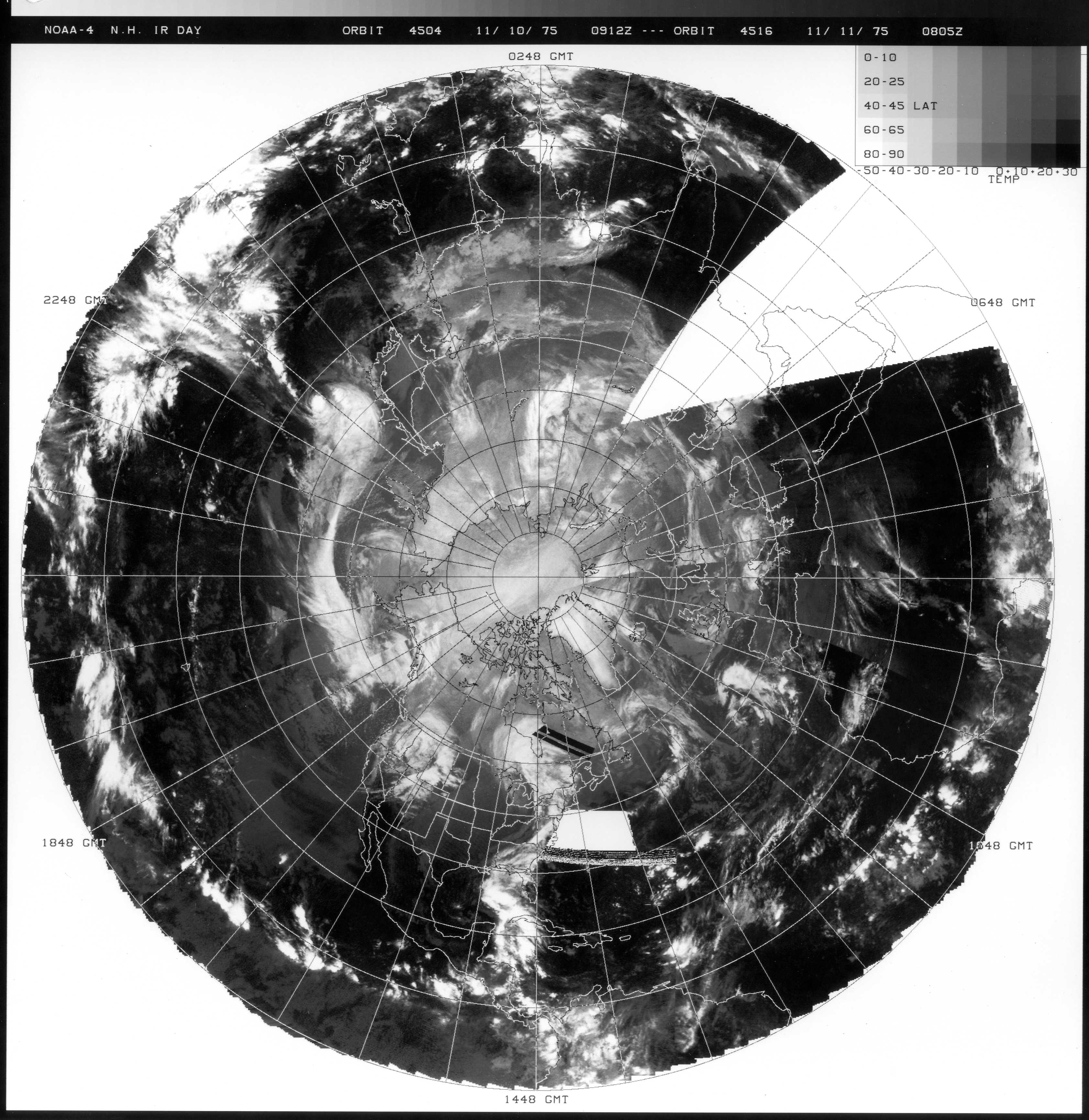 2016 MUG Meeting
Edmund Fitzgerald
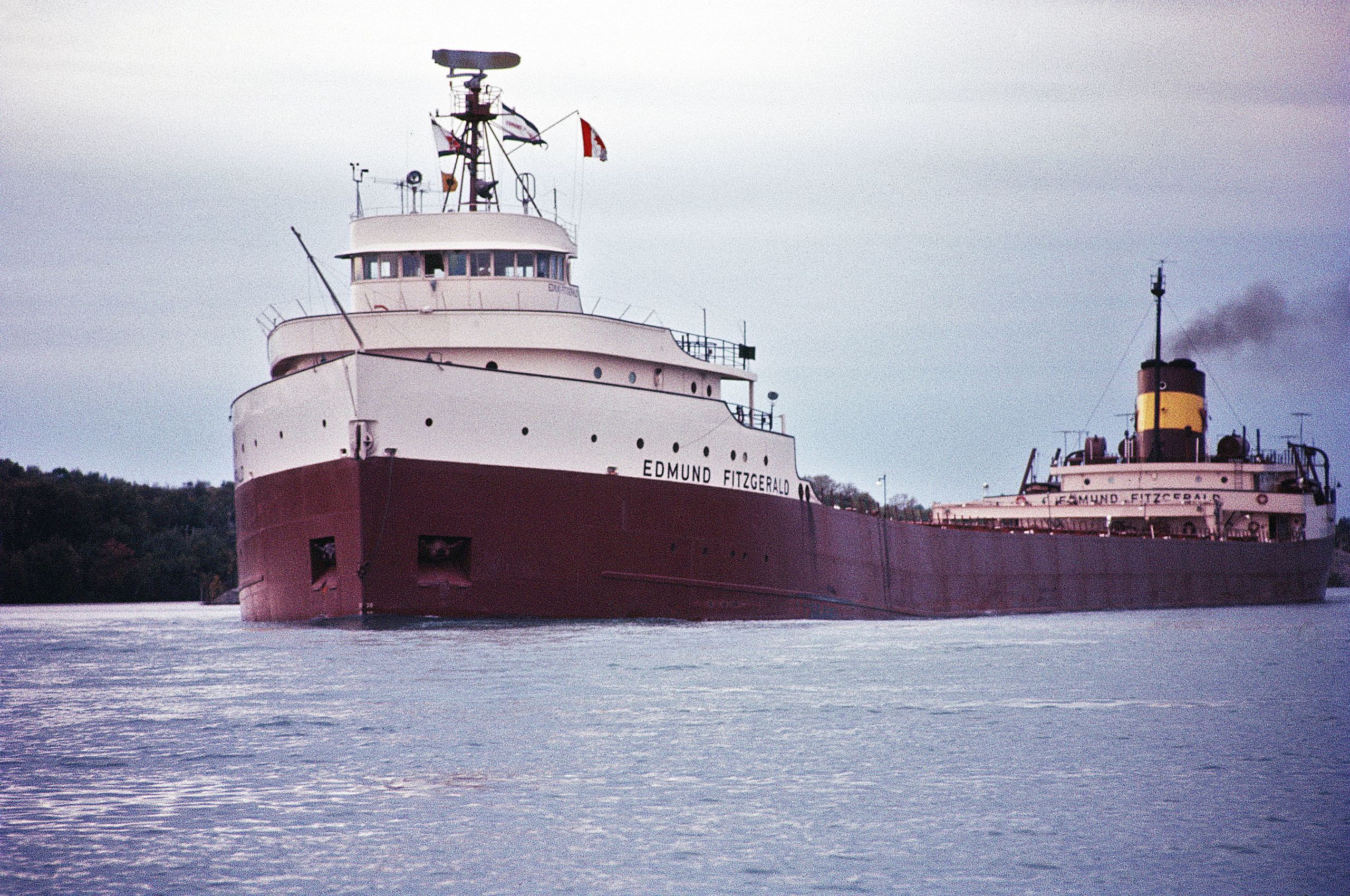 “Superior, they said, never gives up her dead”
The tapes did not contain this data.
But almost an entire year of GOES data has now recovered that had previously been lost.
2016 MUG Meeting
SMS 1974-1980
An interesting case:
 Major tornado outbreak swept across Omaha, Nebraska, killing three people and injuring more than 100
Five-minute imagery created from 6 May 1975
2016 MUG Meeting
SMS-1 1974-1975 +
2016 MUG Meeting
2016 MUG Meeting
GMS IR (1981-1998)
2016 MUG Meeting
Inventoryhttp://inventory.ssec.wisc.edu/inventory
2016 MUG Meeting
Fact Check
2016 MUG Meeting
Total Eclipse of February 26, 1979
2016 MUG Meeting
McFETCH
http://mcfetch.ssec.wisc.edu/cgi-bin/mcfetch?dkey=***********&output=gif&GROUP=AGOES03&DESCRIPTOR=A-VIS&SERVER=geoarc.SSEC.WISC.EDU&date=February+26,+1979&band=1&mag=1+-1&map=yes&lat=48+100&USER=****&PROJ=****&TIME=16:15&size=2000+2000
http://mcfetch.ssec.wisc.edu/cgi-bin/mcfetch?dkey=***********&output=gif&GROUP=AGOES03&DESCRIPTOR=A-VIS&SERVER=geoarc.SSEC.WISC.EDU&date=February+26,+1979&band=1&mag=1+-1&map=yes&lat=48+100&USER=****&PROJ=****&TIME=16:45&size=2000+2000
2016 MUG Meeting
February 26, 1979
2016 MUG Meeting
February 26, 1979
2016 MUG Meeting
February 26, 1979
2016 MUG Meeting
February 26, 1979
Story checks out!
2016 MUG Meeting
End
2016 MUG Meeting